这里输入文本
这里输入文本
这里输入文本
这里输入文本
这里输入文本
输入文本.
这里输入文本
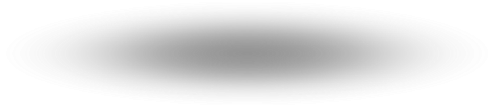 [Speaker Notes: 更多PPT素材与教程，请登录PPTfans,PPT设计教程网：http://www.pptfans.cn]